تـرنيــمة
الشيطان زي الحية
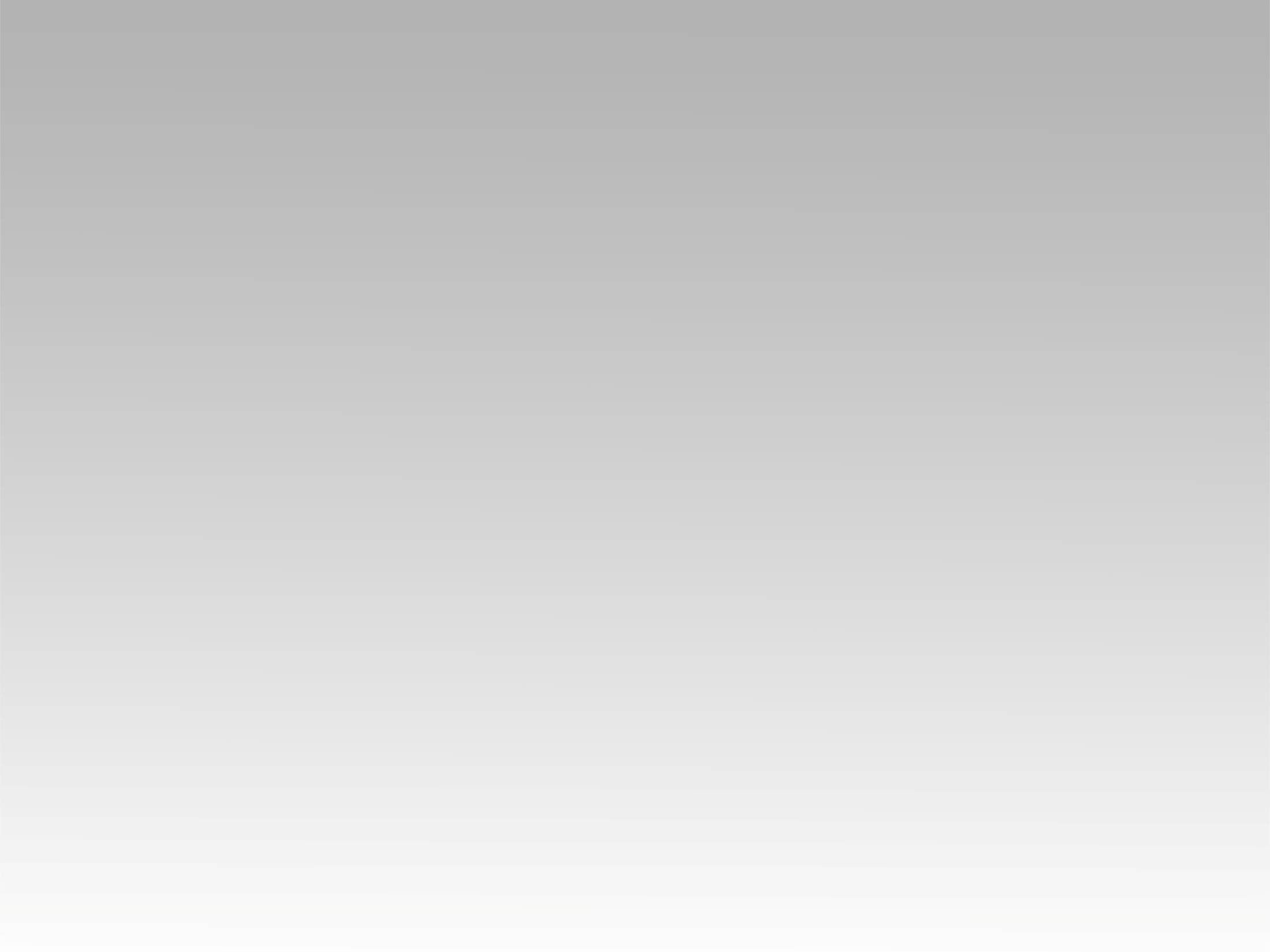 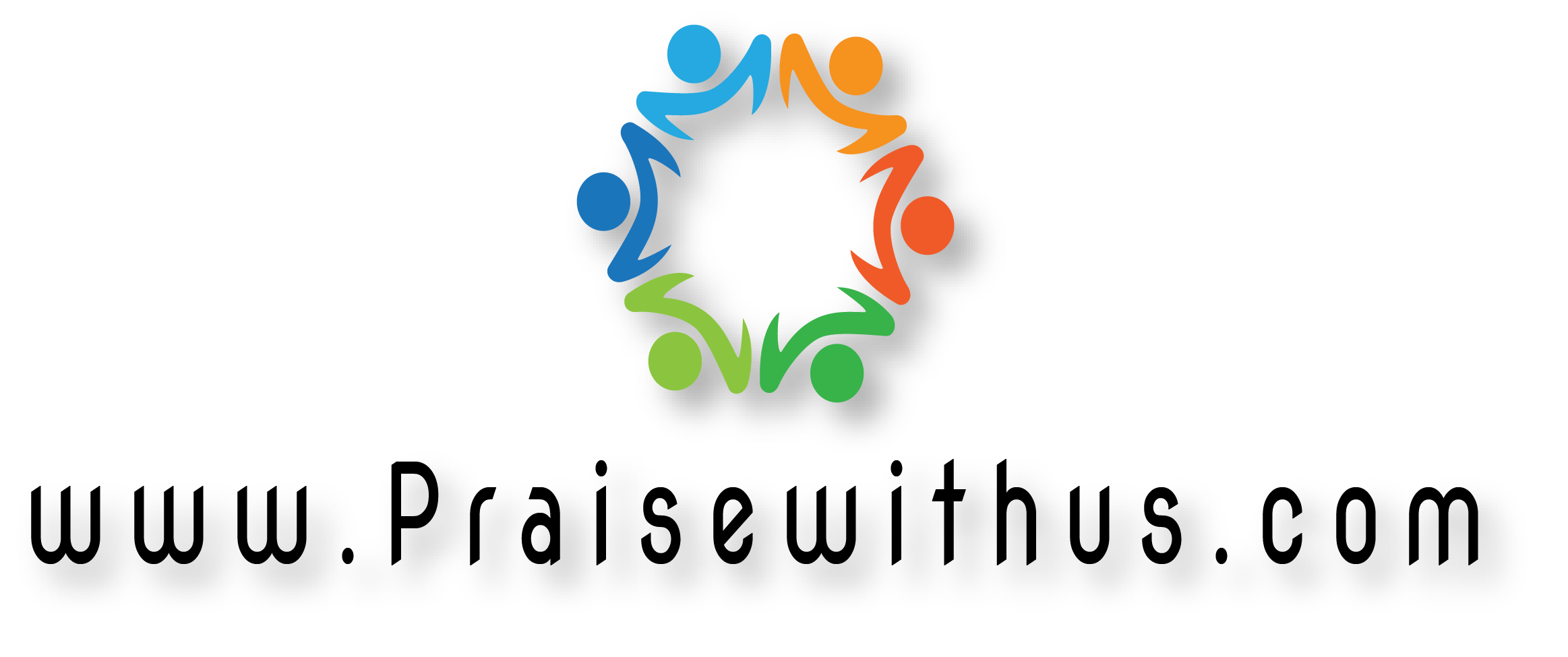 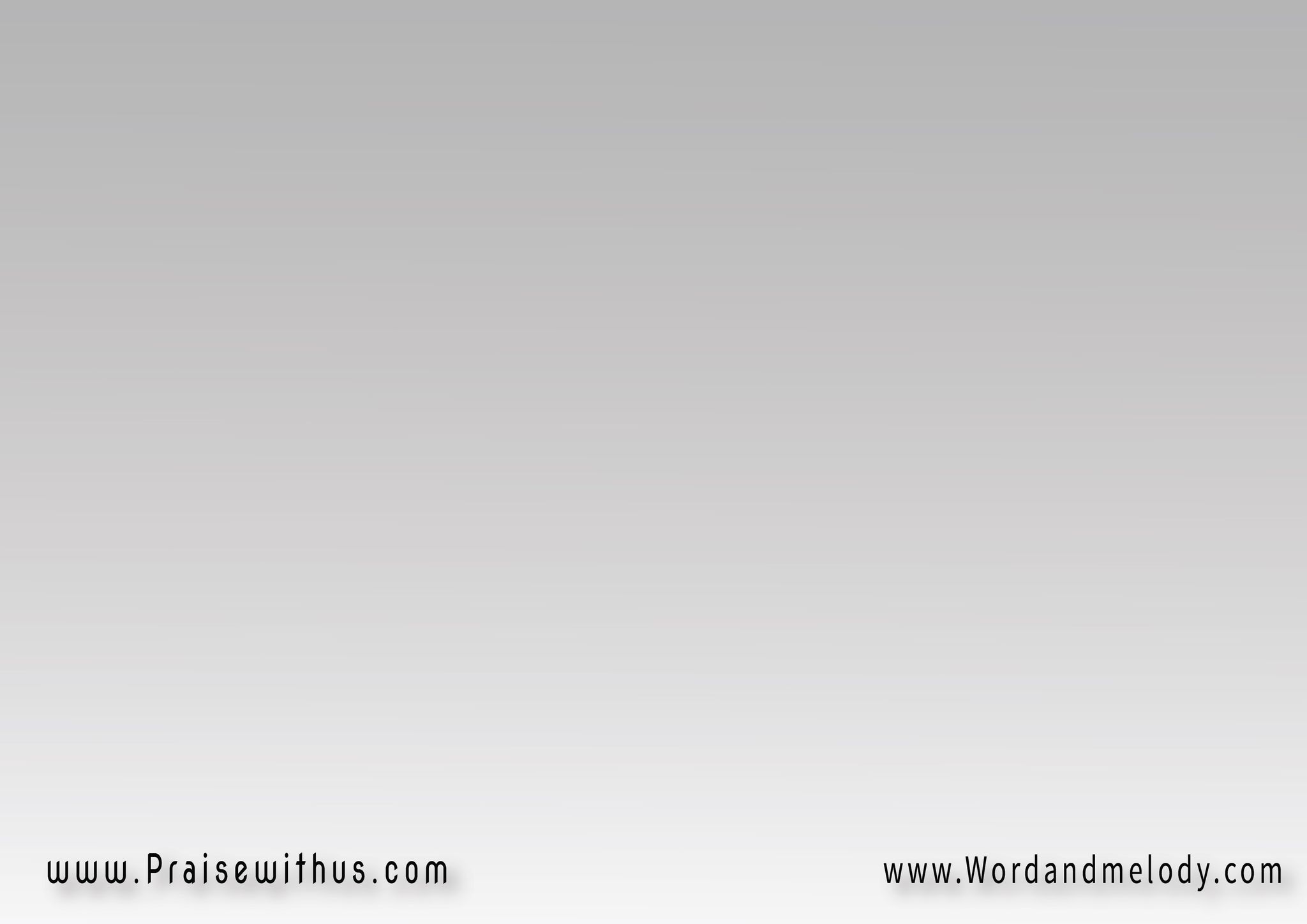 الشيطان زي الحيةيصطاد النعسان
يوقعه في الخطية
ويغلبه كمان
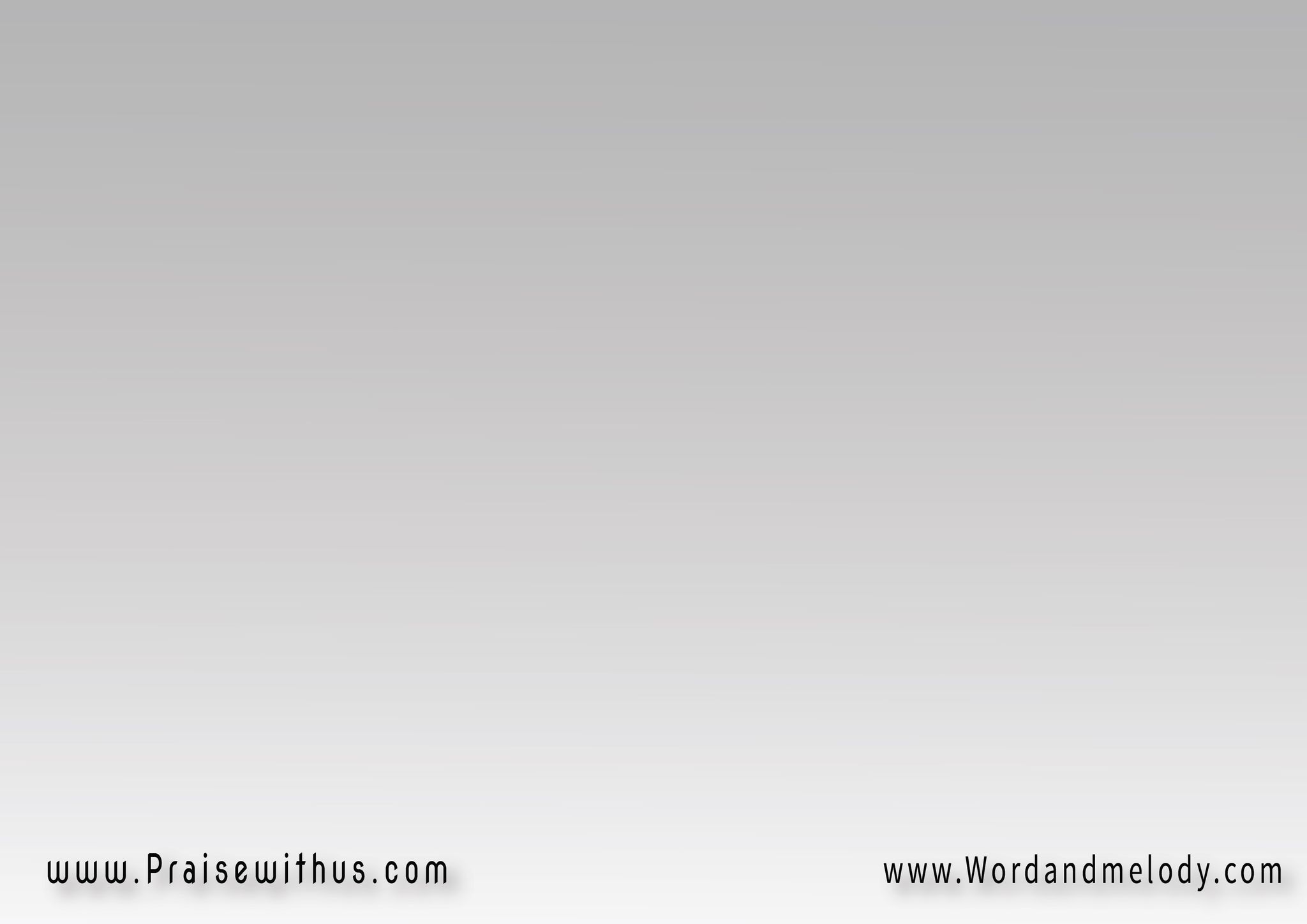 لكن أنا جندي وبيسوع فرحانوبأصلي تملي ودايماً سهران
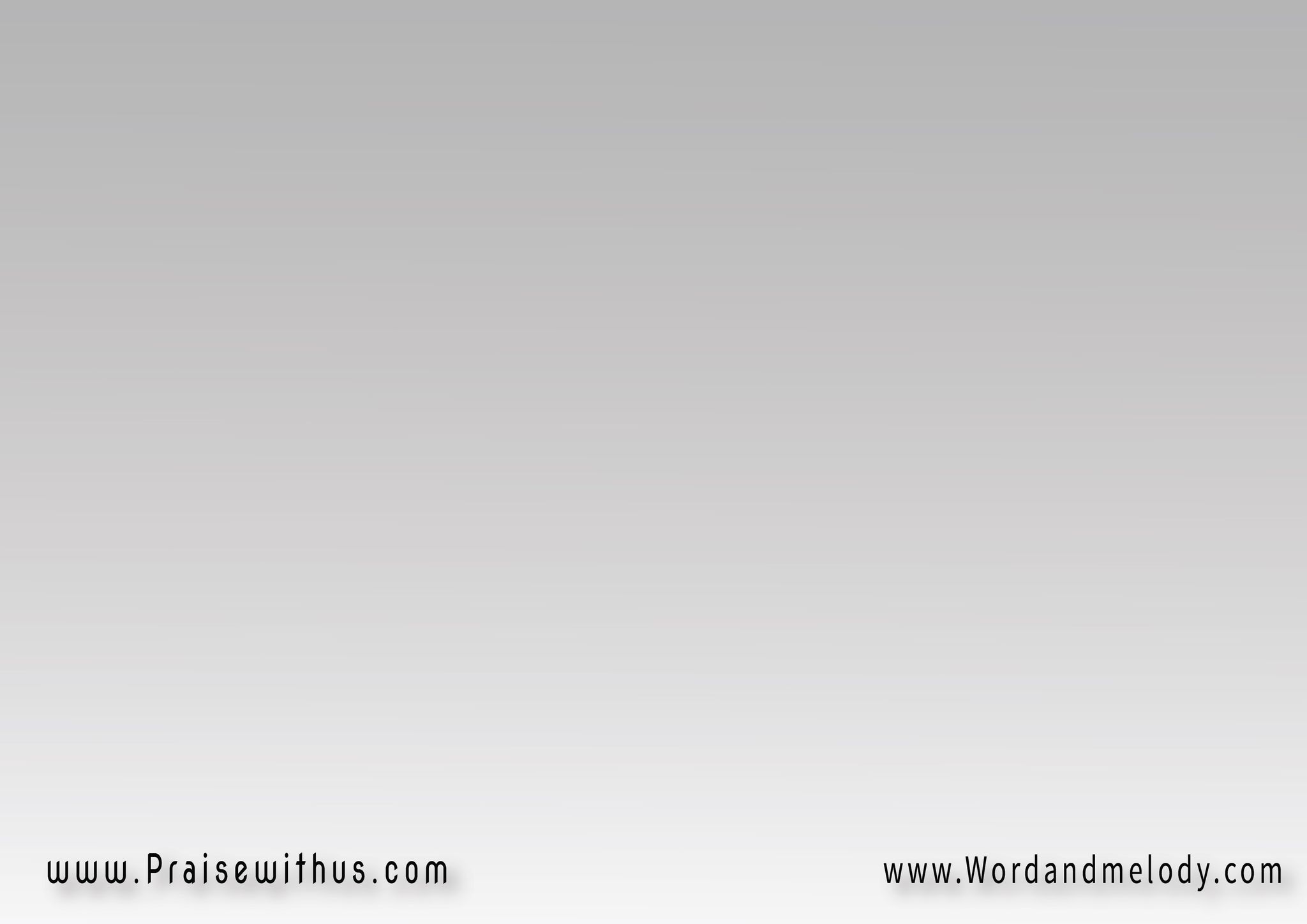 والأمر اللي اسمعه 
صعب أو بسيطبسرعة أنفذه 
دايمًا أنا نشيط
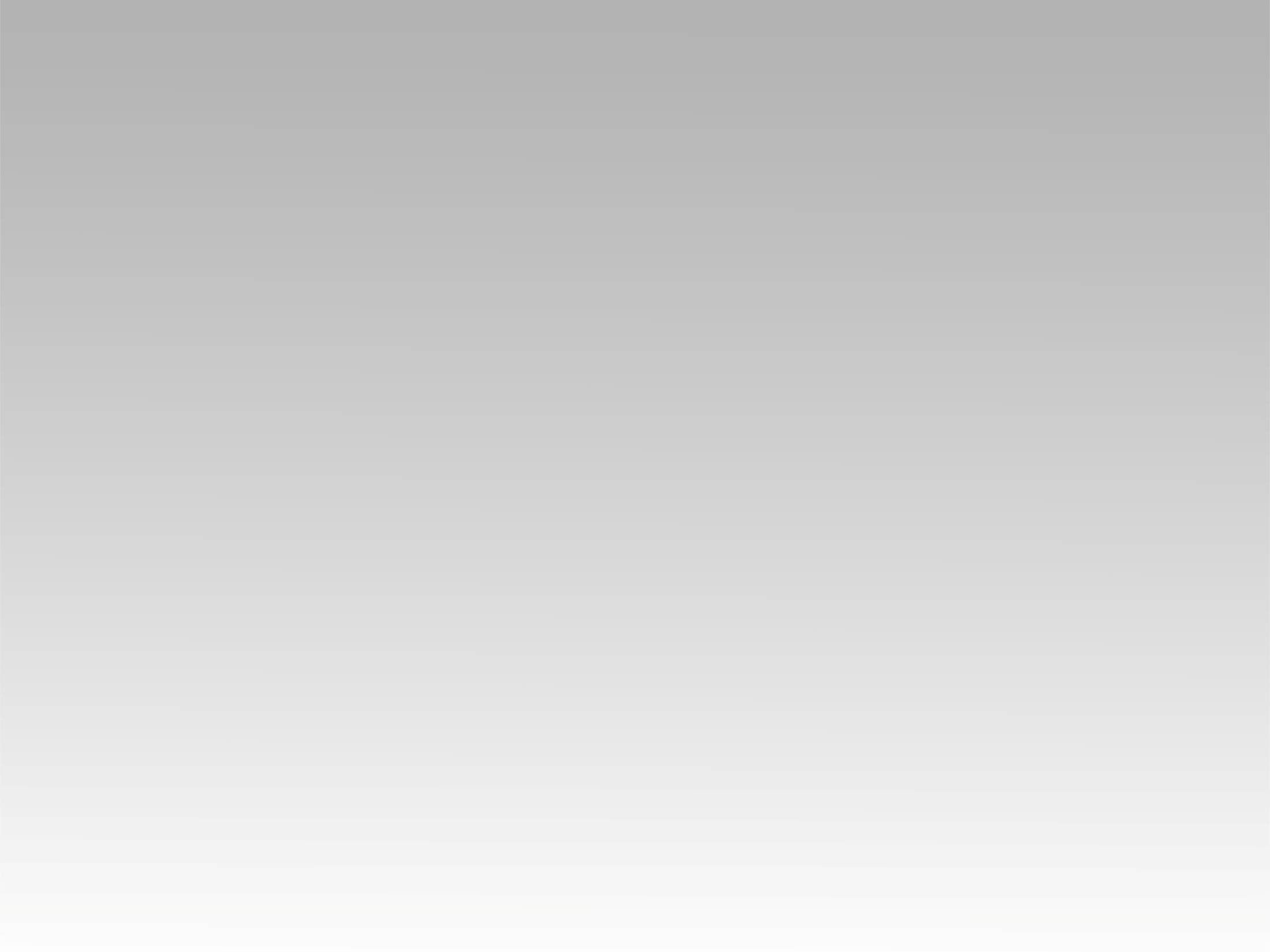 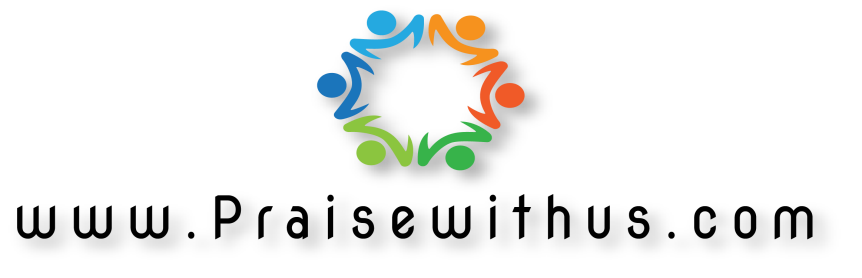